Pre-Presentation Notes
Slides and presentation materials are available online at:


karlwiegand.com/chi2014
What is the Goal?
Make AAC more intelligent and personalized
"Intelligent" meaning:
User-specific
Adaptive
Context-sensitive
Why?
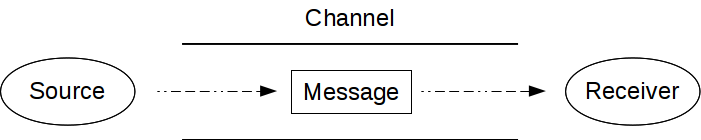 Current AAC is a relatively passive channel
Mostly just "customizable"
How?
By addressing some common assumptions:
Prescribed Order
Intended Set
Discrete Entry
One Example: SymbolPath
"I need more coffee."
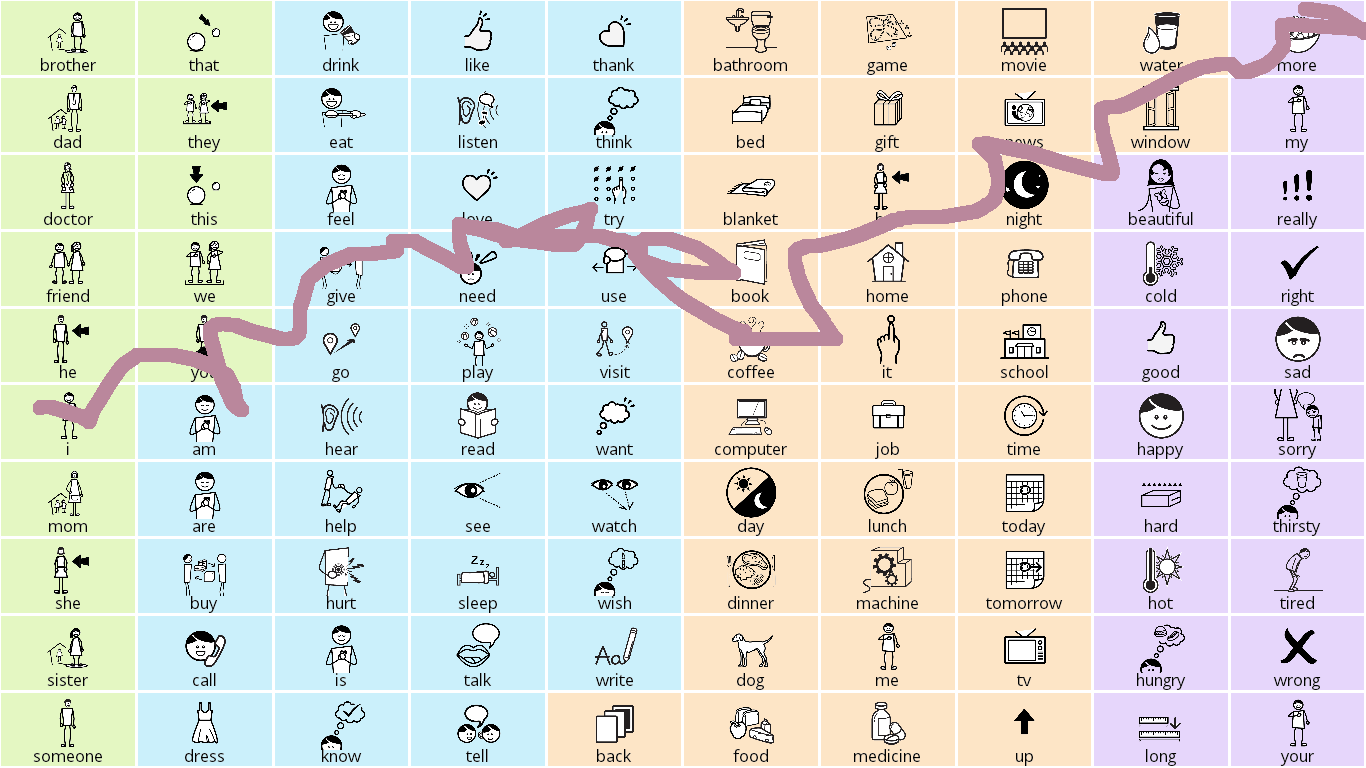 Workshop Ideas
Are there other problematic assumptions?
Would a common AAC framework help?
Thank you for listening!

karlwiegand.com/chi2014
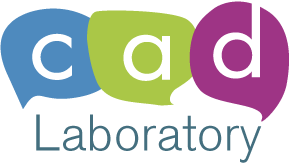